Rozklad na součin prvočísel
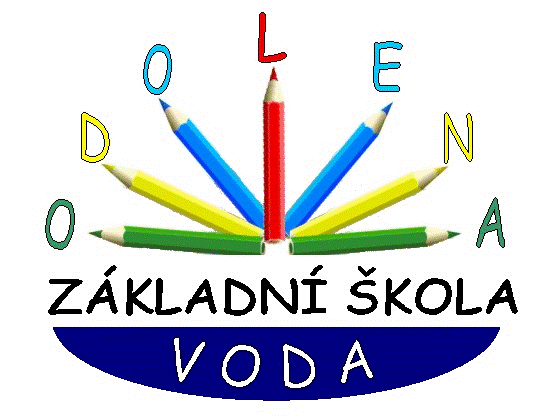 Výukový materiál pro 6.ročník
Autor materiálu: Mgr. Martin Holý     
Další šíření materiálu je možné pouze se souhlasem autora
Rozklad na součin prvočísel
Všechna složená čísla lze zapsat jako součin prvočísel.
prvočísla -
2, 3, 5, 7, 11, 13, 17, 19, ….
součin -
násobení (.)
Př.  15 = 3 . 5
12 = 2 . 2 . 3
35 = 5 . 7
18 = 2 . 3 . 3
Př. Rozložte zpaměti na součin prvočísel složená čísla:
a) 6 =
2 . 3
b) 25 =
5 . 5
c) 14 =
2 . 7
d) 33 =
3 . 11
e) 20 =
2 . 2 . 5
Rozklad na součin prvočísel
1) Rozložte zpaměti na součin prvočísel složená čísla:
a) 9 =
3 . 3
e) 30 =
2 . 3 . 5
b) 10 =
2 . 5
f) 27 =
3 . 3 . 3
c) 21 =
3 . 7
g) 77 =
7 . 11
d) 35 =
5 . 7
h) 8 =
2 . 2 . 2
Rozklad na součin prvočísel
9 . 5 =
Jak postupovat při rozkladu větších čísel (např. čísla 132)
Existují 2 způsoby (postupy)
2 - hledáním prvočíselných dělitelů
1 - postupným rozkladem
132 =
2  .  66
132
:
2
=  66
66
:
2
=  33
33
:
3
=  11
2  .  33
11
:
11
=   1
3  .  11
132 = 2 . 2 . 3 . 11
132 = 2 . 2 . 3 . 11
Rozklad na součin prvočísel
9 . 5 =
Př.  Rozložte na součin prvočísel číslo 72
1 - postupným rozkladem
2 - hledáním prvočíselných dělitelů
72 =
8    .   9
72
:
2
=  36
36
:
2
=  18
2 . 4
18
:
2
=   9
3 . 3
9
:
3
=   3
2 . 2
3
:
3
=   1
72 = 2 . 2 . 2 . 3 . 3
72 = 2 . 2 . 2 . 3 . 3
Rozklad na součin prvočísel
9 . 5 =
Rozložte na součin prvočísel číslo 210
2 - hledáním prvočíselných dělitelů
1 - postupným rozkladem
210 =
10   .  21
210
:
2
=  105
105
:
3
=  35
2 . 5
35
:
5
=  7
3 . 7
7
:
7
=   1
210 = 2 . 3 . 5 . 7
210 = 2 . 3 . 5 . 7
Rozklad na součin prvočísel
9 . 5 =
2) Rozložte na součin prvočísel číslo:
         a) 50
2 - hledáním prvočíselných dělitelů
1 - postupným rozkladem
50 =
5  .  10
50
:
2
=  25
25
:
5
=  5
5
:
5
=   1
2 . 5
50 = 2 . 5 . 5
50 = 2 . 5 . 5
Rozklad na součin prvočísel
9 . 5 =
2) Rozložte na součin prvočísel číslo:
         b) 63
2 - hledáním prvočíselných dělitelů
1 - postupným rozkladem
63 =
3  .  21
63
:
3
=  21
21
:
3
=  7
7
:
7
=   1
3 . 7
63 = 3 . 3 . 7
63 = 3 . 3 . 7
Rozklad na součin prvočísel
9 . 5 =
2) Rozložte na součin prvočísel číslo:
         c) 110
2 - hledáním prvočíselných dělitelů
1 - postupným rozkladem
110 =
11  .  10
110
:
2
=  55
55
:
5
=  11
11
:
11
=   1
2 . 5
110 = 2 . 5 . 11
110 = 2 . 5 . 11
Rozklad na součin prvočísel
9 . 5 =
2) Rozložte na součin prvočísel číslo:
         d) 84
2 - hledáním prvočíselných dělitelů
1 - postupným rozkladem
84 =
2  .  42
84
:
2
=  42
42
:
2
=  21
21
:
3
=   7
2 . 21
7
:
7
=   1
3 . 7
84 = 2 . 2 . 3 . 7
84 = 2 . 2 . 3 . 7
Rozklad na součin prvočísel
9 . 5 =
2) Rozložte na součin prvočísel číslo:
         e) 225
2 - hledáním prvočíselných dělitelů
1 - postupným rozkladem
225 =
5  .  45
225
:
3
=  75
75
:
3
=  25
25
:
5
=   5
5 . 9
5
:
5
=   1
3 . 3
225 = 3 . 3 . 5 . 5
225 = 3 . 3 . 5 . 5
Rozklad na součin prvočísel
9 . 5 =
2) Rozložte na součin prvočísel číslo:
         f) 180
2 - hledáním prvočíselných dělitelů
1 - postupným rozkladem
180 =
18   .   10
180
:
2
=  90
90
:
2
=  45
2 . 9
45
:
3
=  15
2 . 5
15
:
3
=   5
3 . 3
5
:
5
=   1
180 = 2 . 2 . 3 . 3 . 5
180 = 2 . 2 . 3 . 3 . 5
Rozklad na součin prvočísel
9 . 5 =
2) Rozložte na součin prvočísel číslo:
         g) 200
2 - hledáním prvočíselných dělitelů
1 - postupným rozkladem
200 =
20   .   10
200
:
2
=  100
100
:
2
=  50
2 .10
50
:
2
=  25
2 . 5
25
:
5
=   5
2 . 5
5
:
5
=   1
200 = 2 . 2 . 2 . 5 . 5
200 = 2 . 2 . 2 . 5 . 5
Rozklad na součin prvočísel
9 . 5 =
2) Rozložte na součin prvočísel číslo:
         h) 120
2 - hledáním prvočíselných dělitelů
1 - postupným rozkladem
120 =
12   .  10
120
:
2
=  60
60
:
2
=  30
2 . 6
30
:
2
=  15
2 . 5
15
:
3
=   5
2 . 3
5
:
5
=   1
120 = 2 . 2 . 2 . 3 . 5
120 = 2 . 2 . 2 . 3 . 5
Rozklad na součin prvočísel
9 . 5 =
3) Rozložte na součin prvočísel složené číslo:
         a) 75 =
         b) 99 =
         c) 105 =
         d) 150 =
         e) 88 =
         f) 102 =
         g) 144 =
         h) 240 =
3 . 5 . 5
3 . 3 . 11
3 . 5 . 7
2 . 3 . 5 . 5
2 . 2 . 2 . 11
2 . 3 . 17
2 . 2 . 2 . 2 . 3 . 3
2 . 2 . 2 . 2 . 3 . 5
Rozklad na součin prvočísel
9 . 5 =
4) Rozložte na součin prvočísel složené číslo:
         a) 135 =
         b) 154 =
         c) 195 =
         d) 168 =
         e) 198 =
         f) 171 =
         g) 156 =
         h) 210 =
3 . 3 . 3 . 5
2 . 7 . 11
3 . 5 . 13
2 . 2 . 2 . 3 . 7
2 . 3 . 3 . 11
3 . 3 . 19
2 . 2 . 3 . 13
2 . 3 . 5 . 7
Rozklad na součin prvočísel
9 . 5 =
Konec prezentace